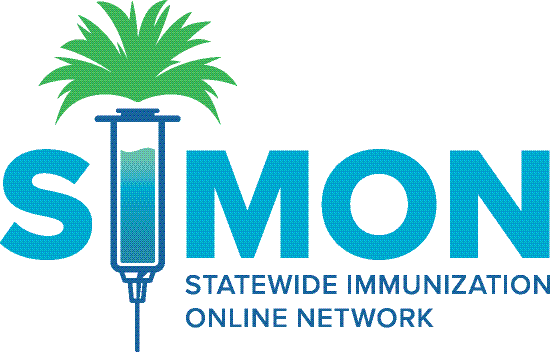 General User Training
Presented By:
Lucía Lapaz, Brittany Ersery & Jim Holsinger
Envision Technology Partners, Inc.
September 2019
Agenda
Overview
Standard Navigation and Icons
Tips and Shortcuts
Patients Module
Immunizations Module
IZ Quick Add Module
Settings Module
2
WebIZ Modules
Patients
Immunizations
IZ Quick Add
Education
Inventory
Provider Management
Reports
VTrckS Interface
Administration
HL7 Management
Public Portal
3
Patients Module
Central repository shared by all users within the system
Tracks demographic information, local identifiers, patient programs, events, notes, exemptions precautions/contraindications, etc.
4
Immunizations Module
Manages all immunizations entered directly into the registry and imported through interface(s)
Recommender identifies vaccines needed based on a patient’s age, vaccine history, and current ACIP immunization schedules
5
IZ Quick Add Module
A “lite” version of the Immunizations module
Allows for simpler data entry when vaccines are administered in mass, such as at a flu clinic.
6
Education Module
Manages student enrollment/unenrollment within a school district and school
Tracks FERPA consent
7
Inventory Module
Provides 3 levels of inventory control at the Provider level
Tracks vaccine manufacturer, lot number, expiration date, NDC, and funding source
Ability to transfer inventory between inventory locations
Monthly inventory reconciliation process
Ability for clinics to submit vaccine orders and returns to the VFC program
8
Provider Management Module
Consists of two modules: 
Clinic Tools
Programs Tools
Clinic Tools
Tracks temperature logging, clinic information change requests, VFC enrollments
Program Tools
Notes/case management tracking, creation of enrollment templates, manage submitted enrollments
9
Reports Module
Extensive reporting on a variety of information contained in the registry
10
User Settings
Found under username
Allows each user to set default values for various fields and customize some behaviors of the application
11
VTrckS Interface Module
Used to manage the VTrckS data exchange files:
Provider Master Data
Provider Ending Inventory
Vaccine Order Data
Vaccine Return Data
Wastage Data
Shipping Data
12
Administration Module
Contains a variety of screens used to control: 
User access and security
Provider and Clinic locations
Customize system behavior/appearance
Perform various administrative tasks
These features are typically reserved for a subset of users
Modifying data in the Administration module can have far-reaching impacts to users throughout the system
13
HL7 Management Module
Search HL7 messages and registry responses
View messages in analyzer to resolve errors
Manage facility codes
Analyze HL7 message traffic
14
Public Portal
Allows patients to view their or their child’s Immunization record in SIMON.
15
System Requirements
Access the registry via your Internet browser:
Microsoft Internet Explorer (version 9 or above)
Google Chrome
Mozilla Firefox 
Your PC must have Adobe Acrobat Reader installed to view PDF report output
Unique registry user name and password assigned to each user
Obtain log in information and/or request a user account from your SIMON Help Desk.
16
Log In
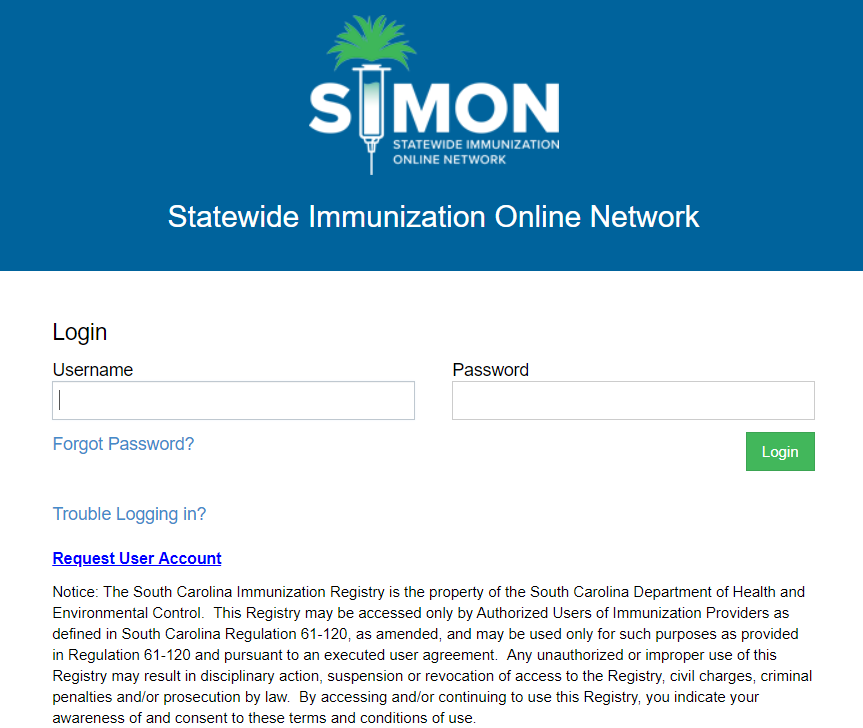 2
1
3
Enter Username 
Enter Password 
Click Login
17
Forgot Password
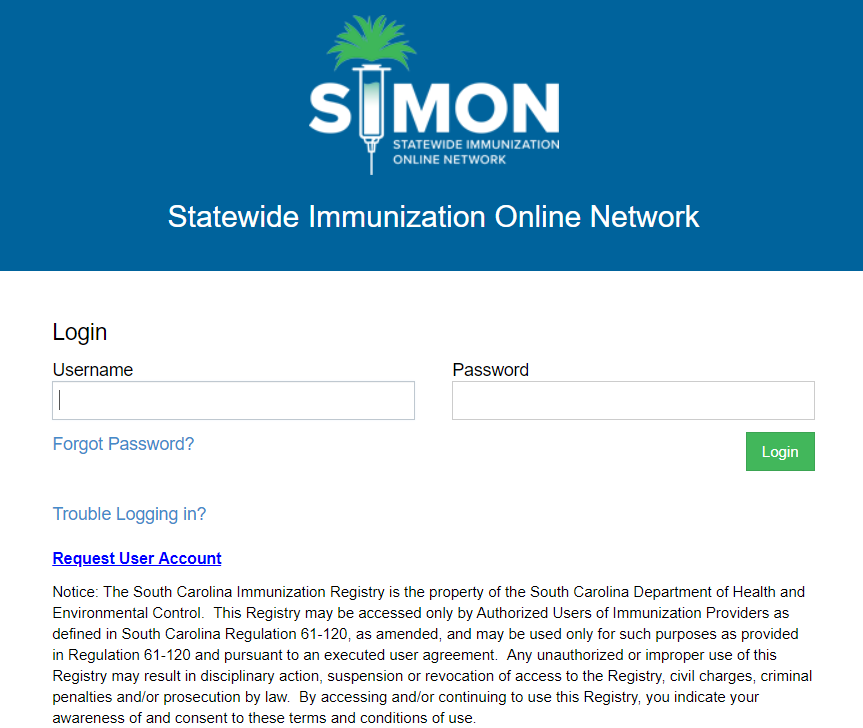 Click Forgot Password? to reset password.
1
18
Request User Account
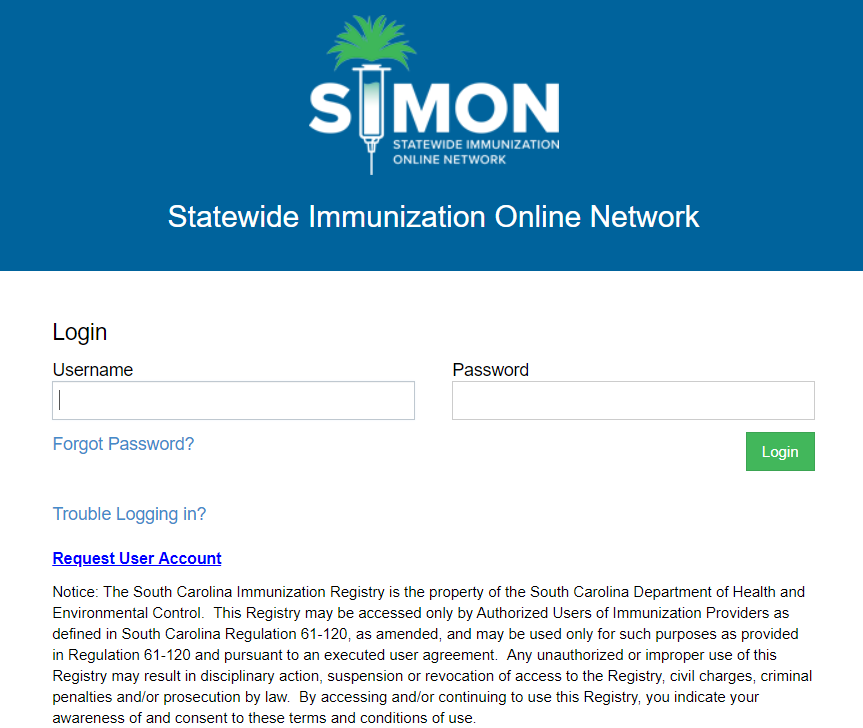 Click to submit new user registration.
1
19
Home Screen
4
3
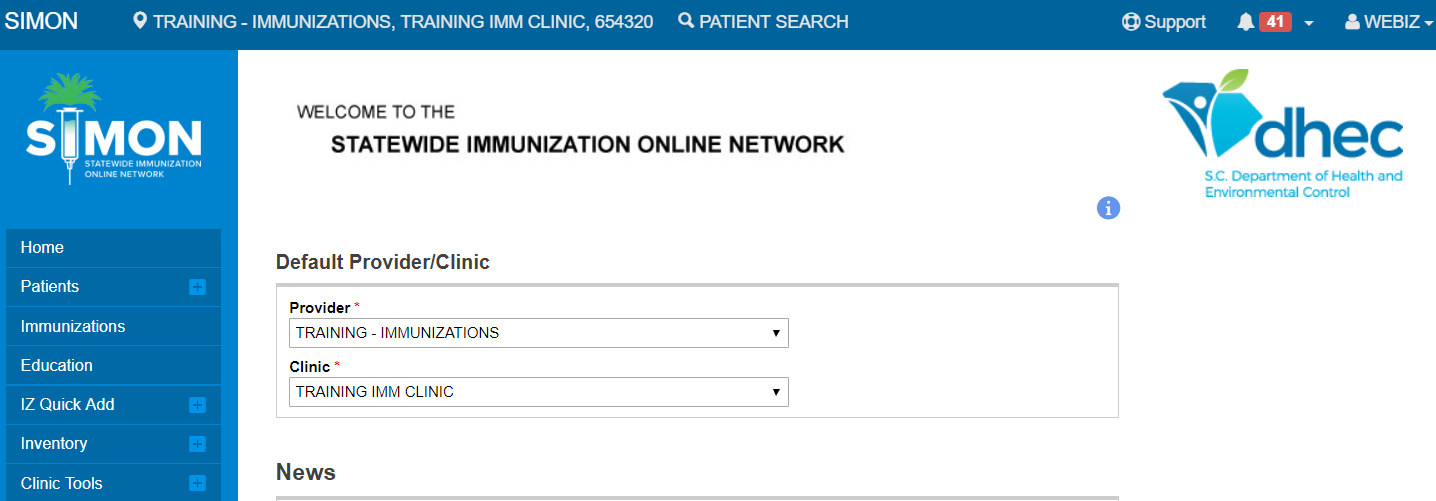 1
Select Provider 
Select Clinic 
Currently selected Provider/Clinic
Current User 
Log Out link
2
20
Home Screen (cont.)
1
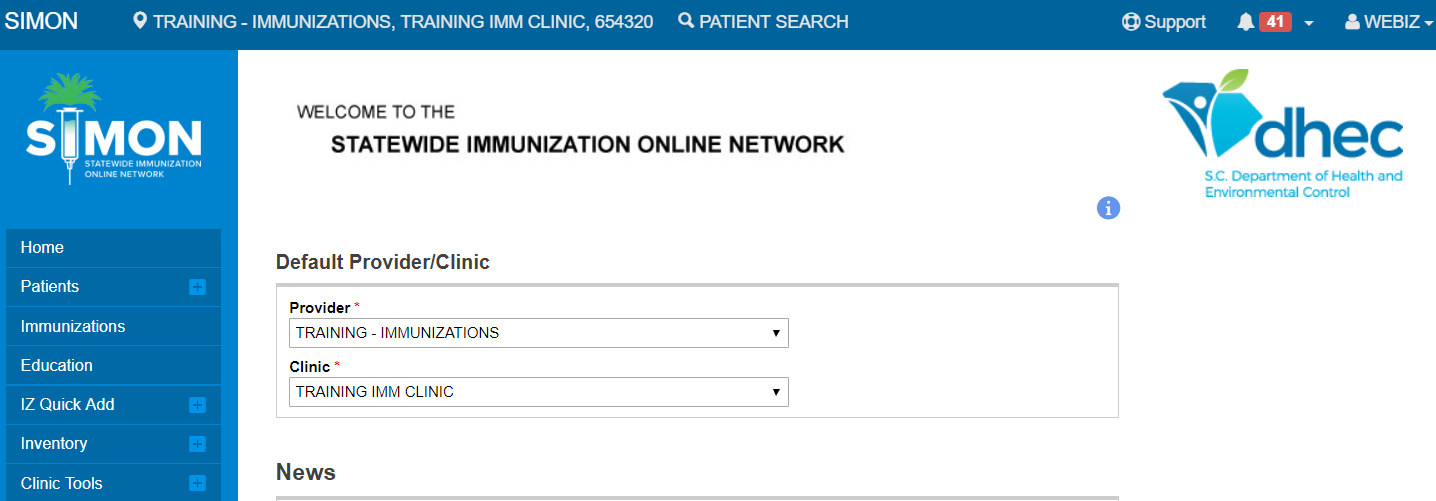 2
Patient Search 
Main Menu / Modules 
News
3
21
Standard Navigation
Use the Modules menu to navigate between modules/screens.
Click a Module with a + sign to expand the menu and view the screens within the module. 
Once expanded, click a Module with a – sign to collapse the menu.
Avoid using the browser back and forward buttons.
22
Standard Navigation (cont.)
Search for existing records first.
Add a new record or update an existing record second.
Click the New Patient button to create a new record.
Double-click a line item or click the View button to display details and/or update an existing record.
23
Icons
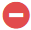 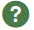 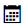 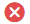 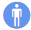 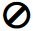 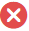 24
Icons (cont.)
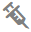 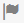 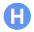 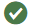 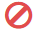 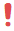 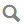 25
Icons (cont.)
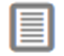 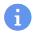 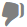 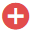 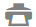 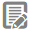 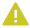 26
Tips and Shortcuts
Keyboard shortcuts
Use the Tab key to navigate to the next data entry field
Press Shift + Tab to navigate to the previous field
Copy text: Ctrl + C 
Paste text: Ctrl + V
Cut text: Ctrl + X

On most screens, fields with a bold label followed by a red asterisk are required.
27
Tips and Shortcuts (cont.)
Date fields
Enter numbers only,  slashes are automatically inserted to satisfy required MM/DD/YYYY format
Double-click a date field to auto-populate the current system date

Default action button
Highlighted in green
Press Enter key to perform default action
28
Log In
Hands-On Exercise
29
Patients Module
30
Patient Search
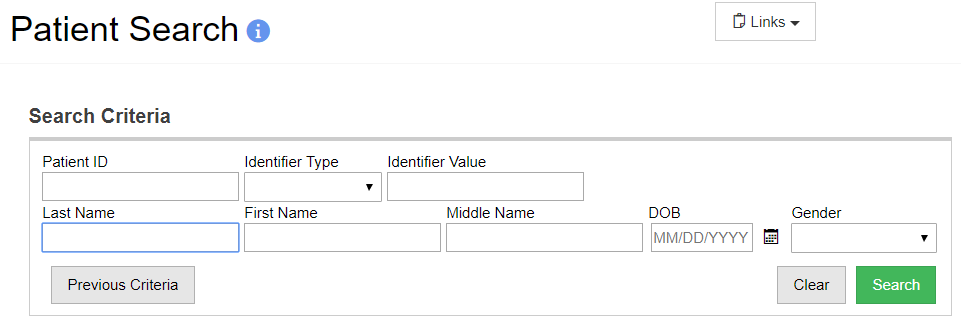 2
1
Auto-fill criteria used during last search.
Perform search.
31
Patient Search (cont.)
Minimum search criteria:
Patient ID
Identifier type and value 
Patient date of birth (user security function required)
Two or more letters of patient first and last names
32
Patient Search Results
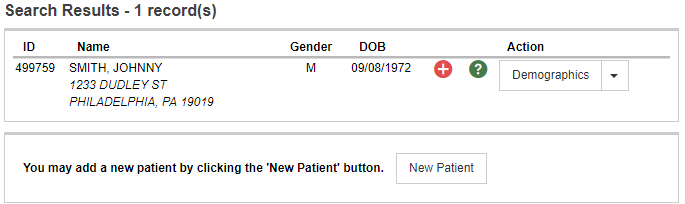 1
2
Double-click a record to view Patient Demographics, or select a record and click a button to navigate to the respective screen.
If the record is not found, click to create a New Patient in the registry.
33
Add New Patient
1
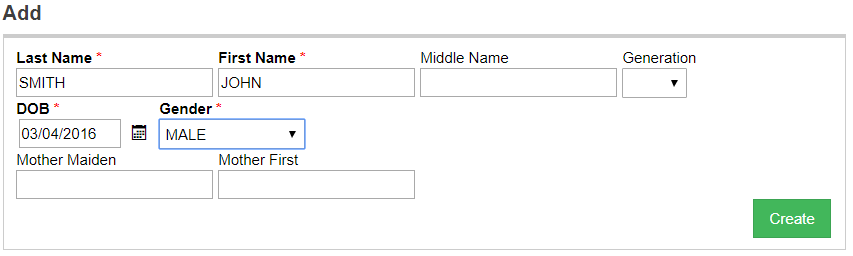 2
Complete required fields: Last Name, First Name, Date of Birth (DOB), and Gender.
Click Create.
34
Possible Duplicates
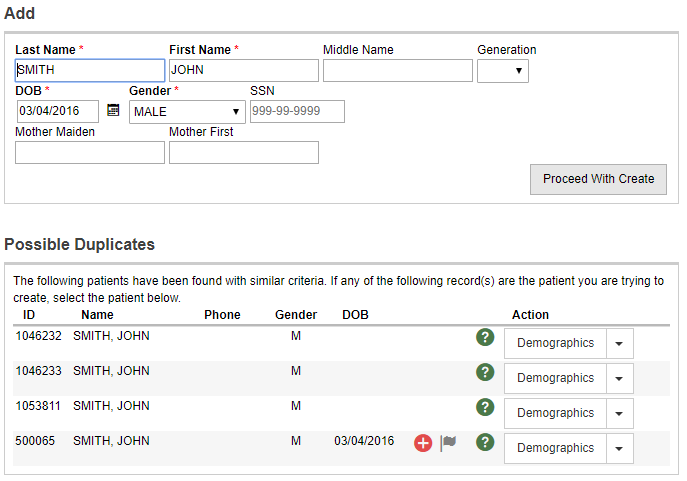 Possible duplicate patients are identified.
If the patient is not in the possible duplicates list, click Proceed with Create.
2
1
35
Add New Patient (cont.)
2
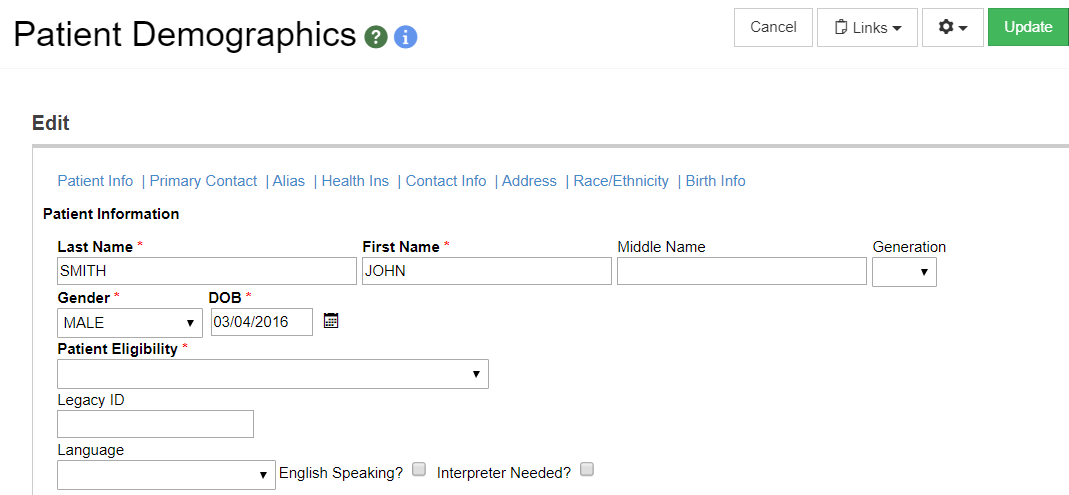 1
Complete required fields on Demographics screen.
Click Update.
36
Patient Demographics
1
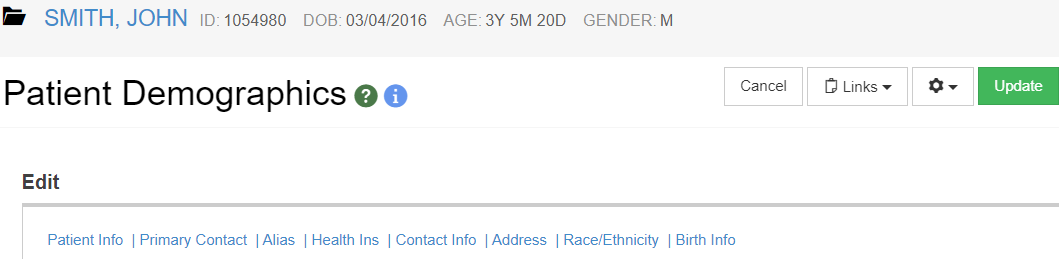 2
3
4
Patient Header
Links to Patient Reports/Forms
Links to open new windows to manage/view additional patient info
Links to different sections of demographics screen
37
Patient Demographics (cont.)
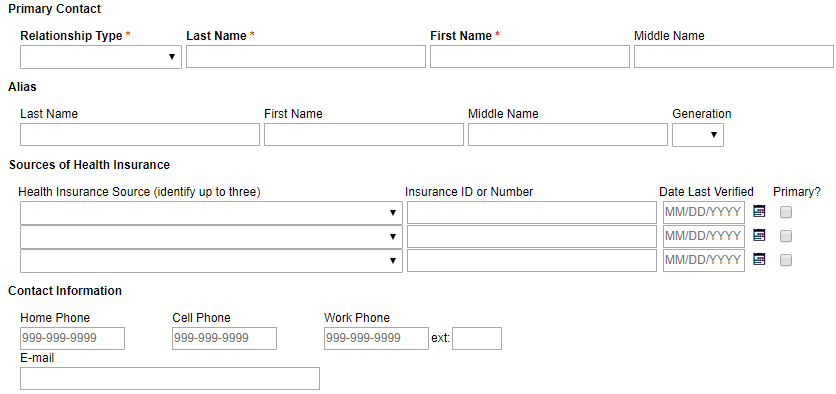 1
2
3
4
Enter Primary Contact (Emergency Contact)
Enter patient Alias
Record up to 3 Sources of Health Insurance
Enter patient Phone number(s) and/or E-mail
38
[Speaker Notes: Note: Primary Contact required for patients less than 18 years of age.]
Patient Demographics (cont.)
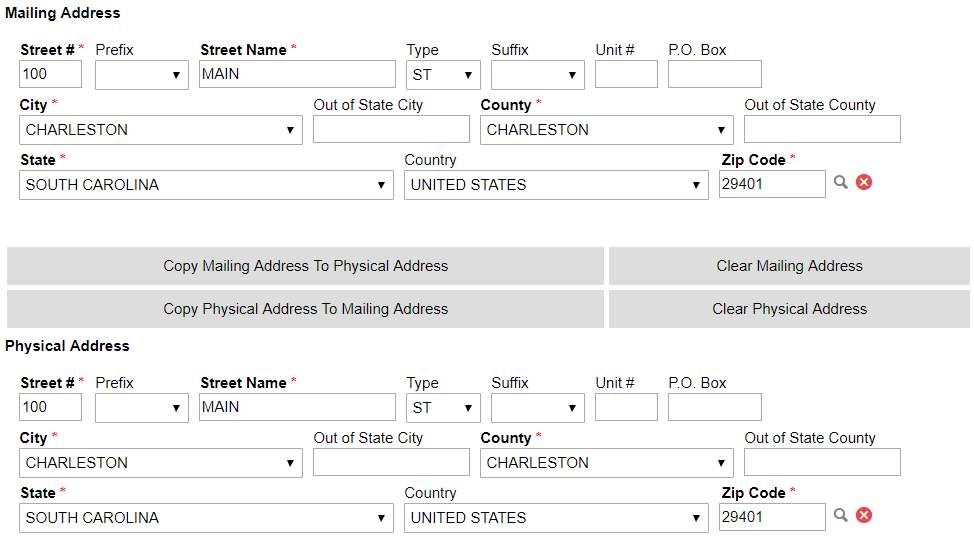 Mailing Address and Physical Address are required
City/County/ZIP mappings are maintained by administrators in the system code tables
39
Patient Demographics (cont.)
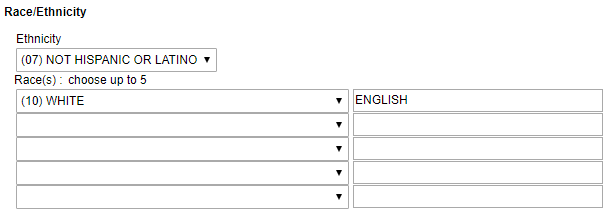 1
2
3
Select patient Ethnicity.
Select patient Race(s).
Enter any Comments describing the Race.
40
Patient Demographics (cont.)
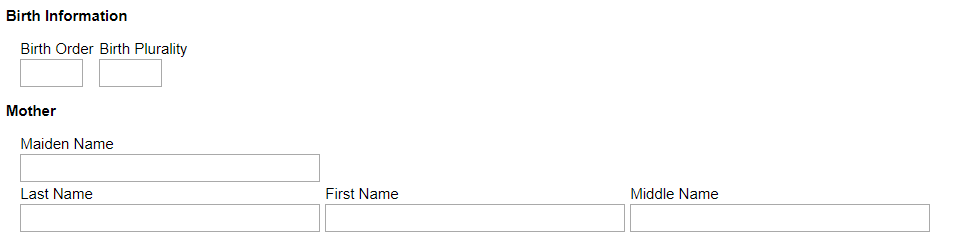 Birth Information (some from Vitals import, some entered manually)
41
Patient Local IDs
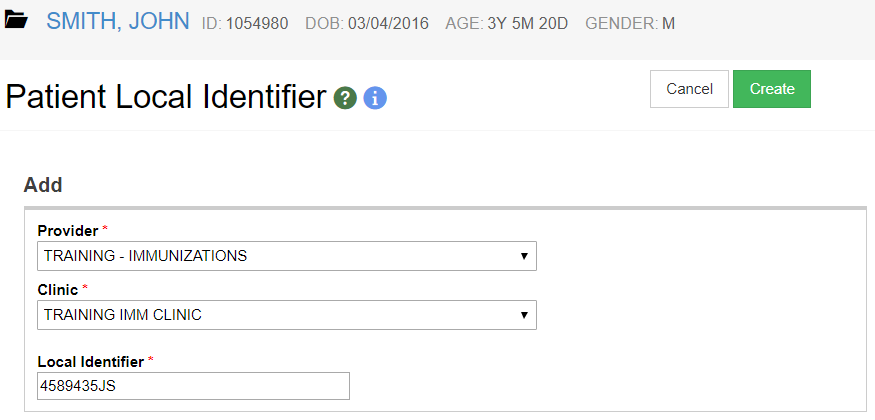 Enter one local identifier per Provider/Clinic.
Standard values are 15 characters or less. Longer values may be truncated during electronic exchange.
42
[Speaker Notes: Providers will typically have their own unique identifier for each of their patients. This could be a medical record number, a chart number, an identifier assigned by their internal EMR/EHR system, etc. The Patient Local Identifier screens allow a provider/clinic to associate their own identifier to the corresponding record in the Registry. This information can be used when searching the Registry. Only those users associated to a provider/clinic will have access to this data.]
Patient Programs
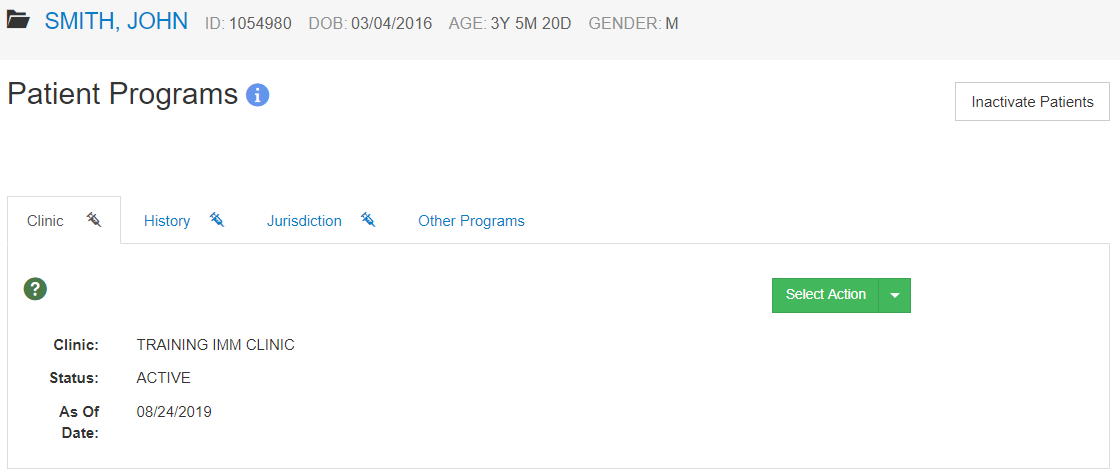 Patient Programs screen supports both Clinic Status and Jurisdiction Status.
43
[Speaker Notes: WebIZ can be extended to support multiple Public Health programs. The core patient record (demographics, notes, local IDs, events, etc.) is shared across all programs. 
WebIZ automatically registers a patient in the Immunization program when the first immunization is given to a patient. You can refer to the Programs screen to view the registration date. If programs other than Immunization are using the patient registration capabilities of WebIZ, you may see that a patient is registered in additional programs. 
Note: If a patient has been marked as inactive but receives an administered immunization after the program close date (and as long as default provider takes ownership) then the system will automatically remove the close date and close reason and the patient will be active again.]
Clinic Status Options
Active
Inactive – No Longer a Patient
Auto-selected if a patient’s default clinic changes as a result of an administered vaccination
Manual updates allowed on Patient Programs page and/or Inactivate Patients report
Inactive – Lost to Follow Up
Patients included in at least 3 reminder/recalls AND
Patients with no vaccinations in the last 120 days
Deceased
Opted Out
44
[Speaker Notes: New code table ‘IZ Program Status Reason Codes’ – only Display order is editable. All values are system-reserved.]
Update Clinic Status
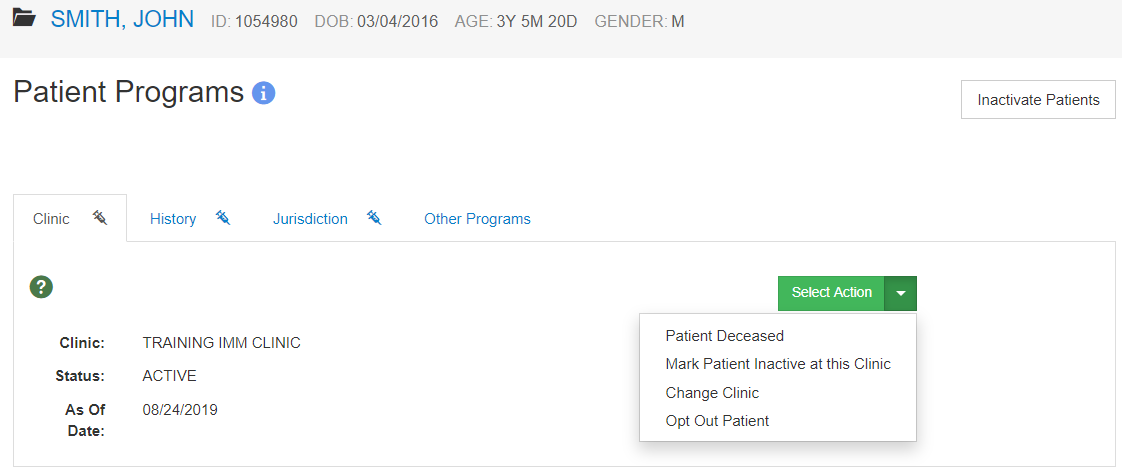 1
2
Mark Patient Deceased (requires EDIT DECEASED SF)
Mark Patient Inactive at Clinic (No Longer a Patient) – requires Modify Patient Program Enrollments SF
45
[Speaker Notes: SF = security function]
Update Clinic Status (cont.)
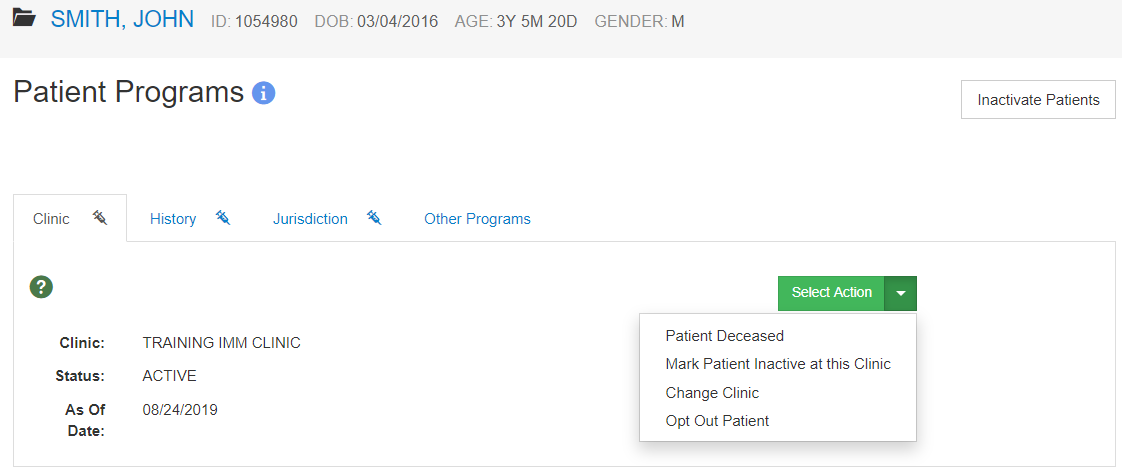 1
2
Change Clinic where patient is Active – requires Modify Patient Program Enrollments SF
Opt Out Patient (requires EDIT OPT OUT PATIENT SF)
46
[Speaker Notes: SF = security function]
Mark Patient Inactive at Clinic
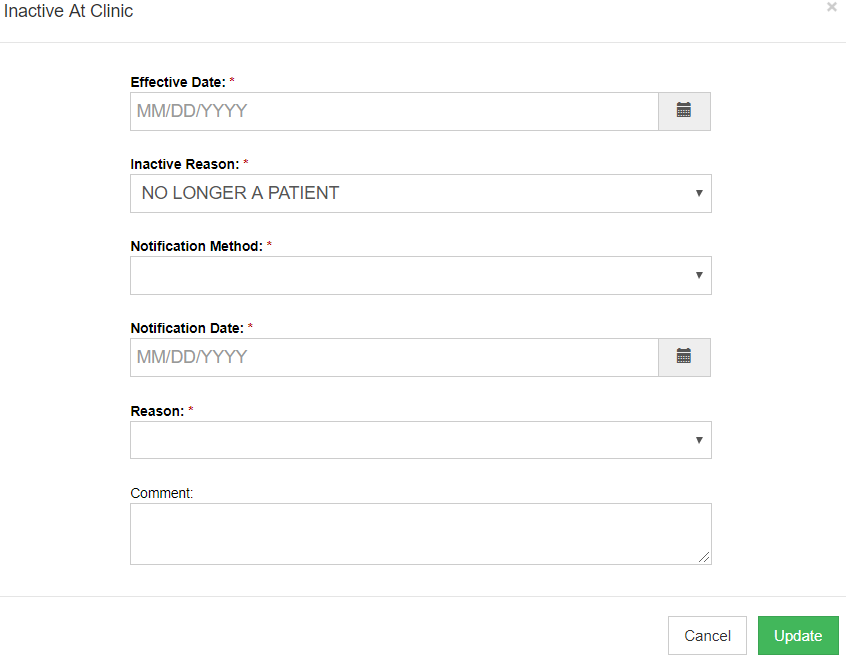 47
[Speaker Notes: Notification Method = controlled by new code table ‘IZ Program Communication Method Codes’
No Longer A Patient Reason = controlled by new code table ‘IZ Program No Longer A Patient Reasons’ – reason OTHER is system-reserved.
If Reason = Other, Comment is required.]
Patient Programs History
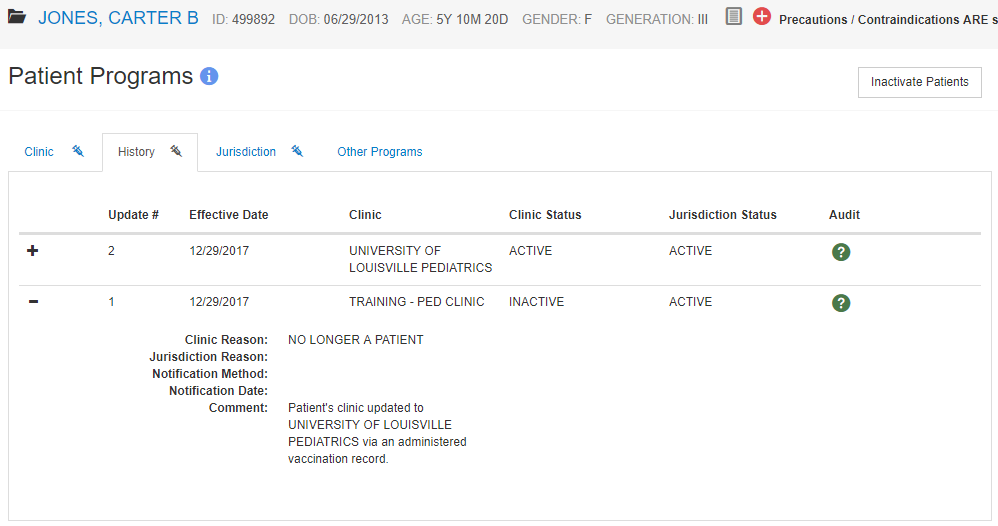 48
[Speaker Notes: If a patient’s clinic changes for any reason, a record of the patient becoming inactive with their current clinic will be displayed and a new record created as active with the new clinic.]
Jurisdiction Status Options
Active
Inactive (Outside Jurisdiction) 
Unknown (No Address – No Vaccination)
Unknown (No Activity for Extended Period of Time)
Deceased
Opted Out
49
[Speaker Notes: New code table ‘IZ Program Status Reason Codes’ – only Display order is editable. All values are system-reserved.]
Update Jurisdiction Status
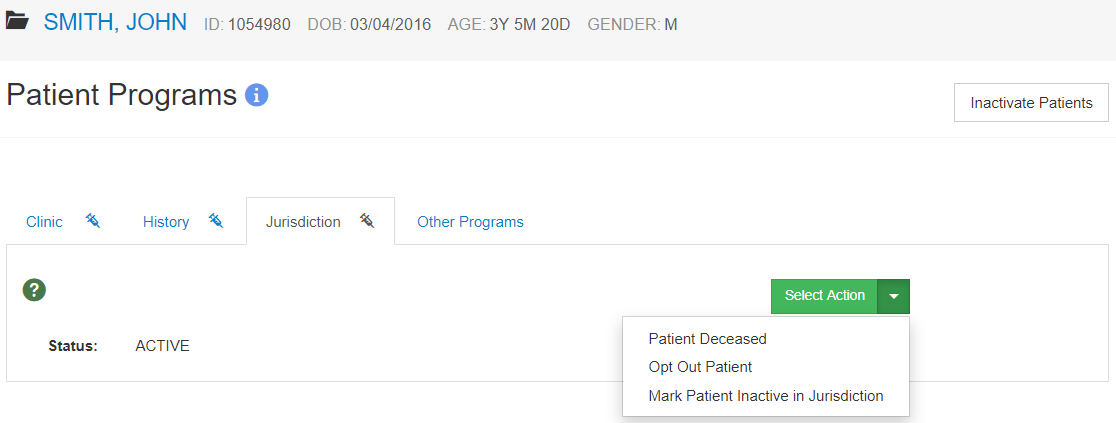 1
2
3
Mark Patient Deceased (requires EDIT DECEASED SF)
Opt Out Patient (requires EDIT OPT OUT PATIENT SF)
Mark Patient Inactive in Jurisdiction – requires Modify Patient IZ Status – Jurisdiction SF
50
[Speaker Notes: SF = security function]
Patient Emergency Contacts
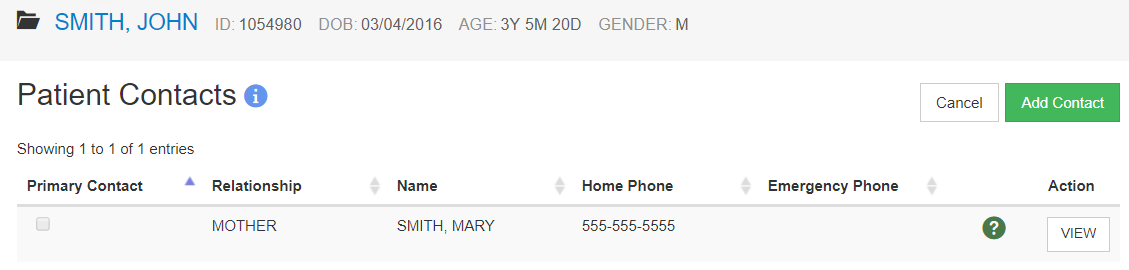 1
2
Add a new emergency contact.
View and/or edit an existing emergency contact.
51
Patient Notes
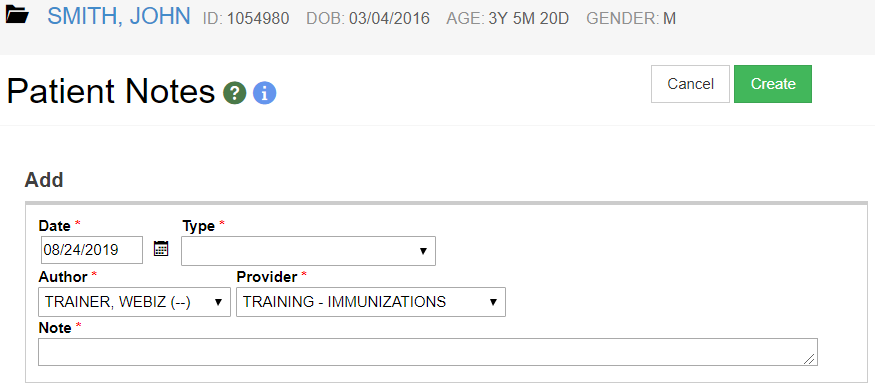 The note type determines if the note is visible to all users and/or if the note prints on the patient shot card.
52
[Speaker Notes: The Patient Notes screens allow you to enter and categorize additional information about a patient. Some notes (e.g., Vaccine Refusals) can be generated automatically by the system.
Please be aware that some notes have special implications. For example, some note types are printed on the official immunization record. Other types may be visible to all users of the system or only a subset. Be cognizant of the note text associated with any note type that may be visible to users outside of your organization.]
Precautions / Contraindications
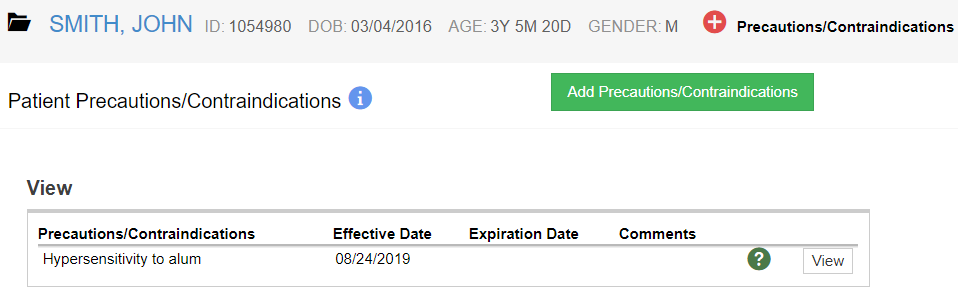 View/enter any precautions or contraindications that may impact vaccines administered to a patient.
Recommender uses CDSi logic to follow or ignore recommended immunizations based on associated precautions / contraindications.
53
[Speaker Notes: The Patient Precautions/Contraindications screens allow you to view and enter any precautions or contraindications that may impact the vaccines that could be administered to a patient. The Recommender is configured according to CDSi logic, and will not forecast certain immunizations based on the patient having an associated contraindication. The Recommender also only considers the contraindication from the effective date to the expiration date when set.]
Precautions/Contraindications (cont.)
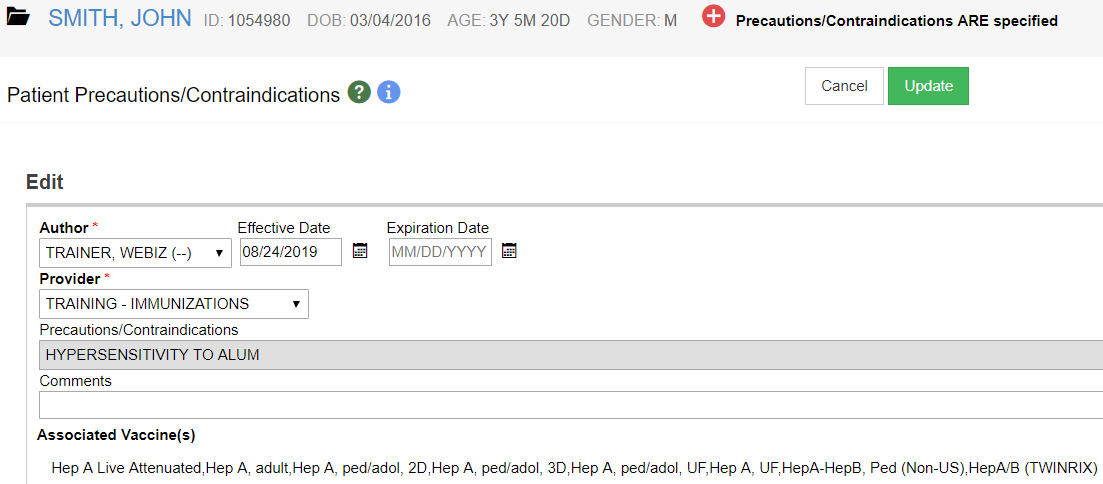 Vaccines potentially impacted by the precaution / contraindication.
54
Patient Events
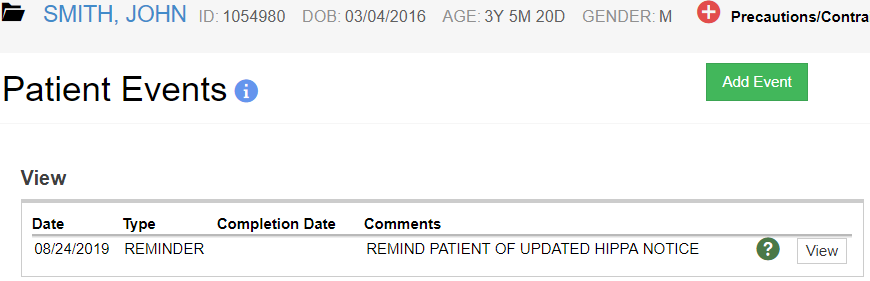 Events can be added by WebIZ automatically, such as when a reminder is generated.
Events can also be manually added by users, such as when a HIPAA notice is given to the patient.
55
[Speaker Notes: The Patient Events screens allow you to view and update information about events that pertain to the patient and are associated with a particular date. Typical event types include acknowledgement of a HIPAA notice These can be added by the system (e.g., when the reminder dates are generated) or manually (e.g., for non-vaccine events).]
Patient Exemptions
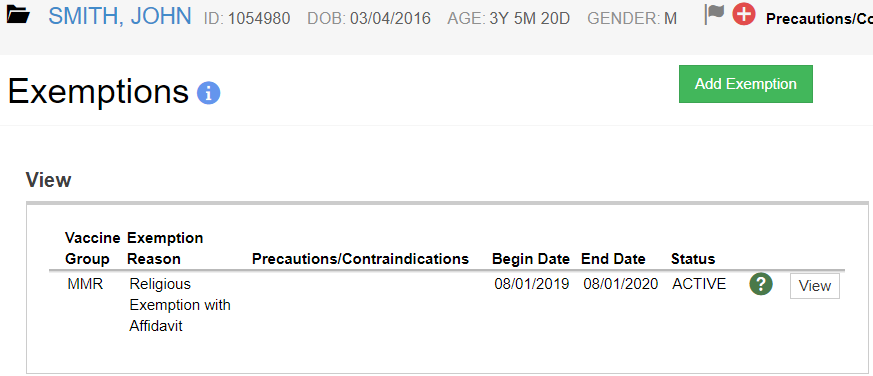 Track vaccine exemptions per patient.
Exemption reasons are managed on the Vaccination Refusal Reason Codes table.
56
[Speaker Notes: If the exemption is for medical reasons, the associated precaution and/or contraindication is automatically added to the patient record.
Exemptions do not affect recommended vaccines and are only used for reporting purposes.]
Patient Duplicates
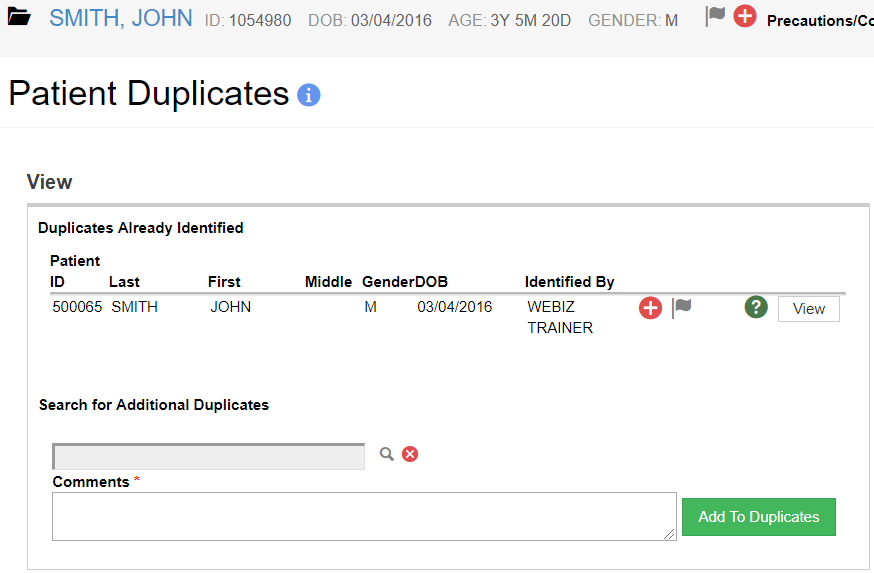 Search for duplicate patient.
Enter Comments.
Click Add to Duplicates.
Compare patients.
4
1
3
2
57
[Speaker Notes: End users can identify potential duplicate patients for administrators to review and either combine or mark as not duplicate.]
Add New Patient
Hands-On Exercise
58
Immunizations Module
59
Immunizations Home
View recommended immunizations
View immunization history
Add / administer immunizations
Print patient records
60
Immunization History
3
4
1
2
5
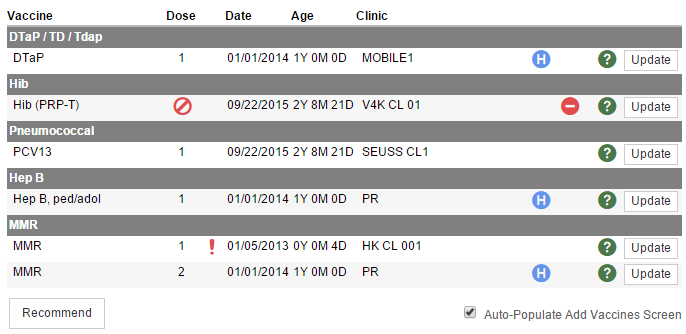 Vaccine name.
Dose number in series.
Date vaccine given.
Patient age at vaccination.
Clinic administering immunization. 
Click to recommend immunizations.
6
61
Immunization Recommendations
Click the Recommend button on the Immunizations Home screen to display immunization recommendations in a new window, including:
Precautions / Contraindications
Immunization History
Recommended immunizations for today
Future recommendations
Option to Print the recommendations
62
Add Immunization History
Enter immunizations from a patient’s paper record into WebIZ
DO NOT use the Add History screen to record immunizations administered at the clinic!
Historical immunizations DO NOT decrement from inventory
Historical immunizations ARE NOT counted on certain reports
63
Add Immunization History (cont.)
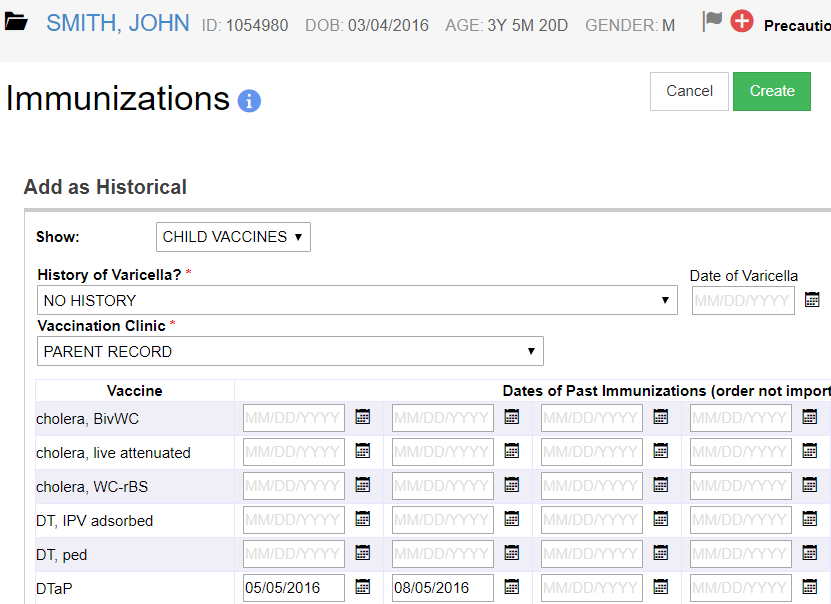 1
2
3
Display CHILD or ALL vaccines. 
Record History of Varicella and Date.
Clinic where immunization was given.
Enter Date(s) of Past Immunizations.
4
64
Quick Add (Type 1 Clinics Only)
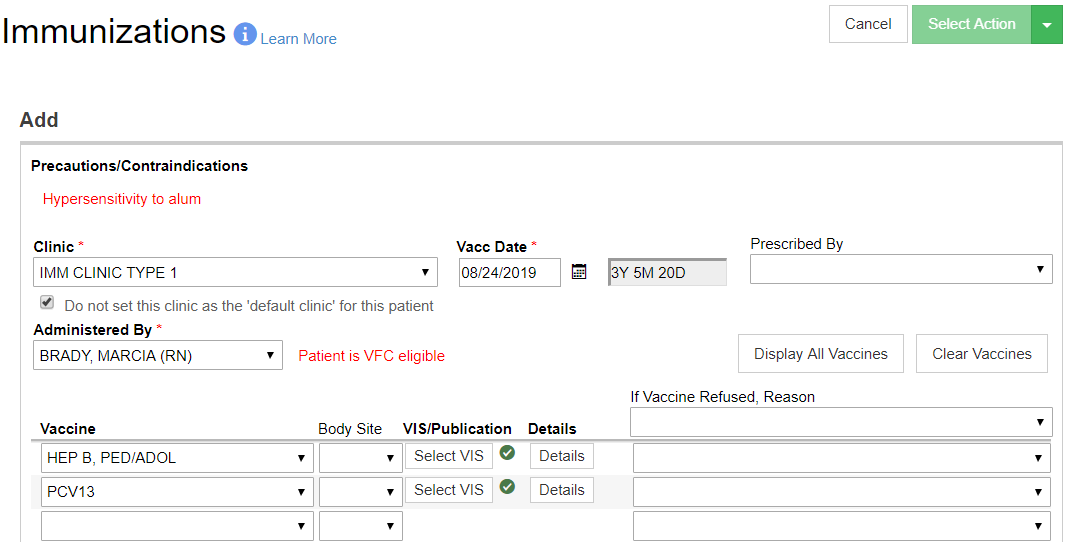 Select vaccination Clinic.
Enter Vacc Date.
Select if the vaccination clinic should NOT take ownership of patient. 
Indicate who Administered the vaccination(s).
2
1
3
4
65
[Speaker Notes: Remember: Quick Add DOES NOT decrement from inventory! No tracking of manufacturer, lot, etc.]
Quick Add (Type 1 Clinics Only)
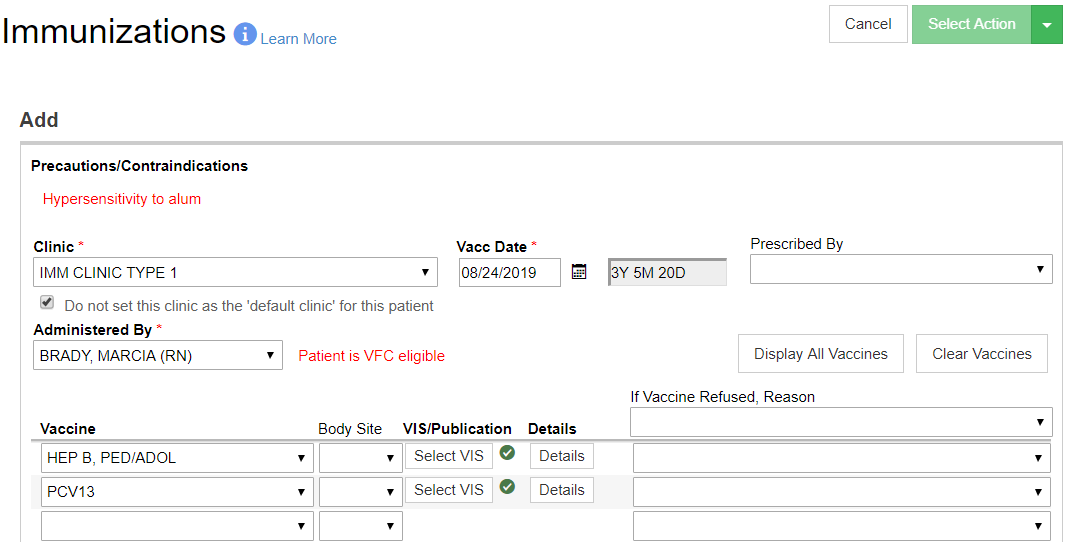 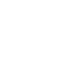 Indicate who Prescribed the vaccine.
Select the Vaccine given or refused.
If given, indicate the Body Site.
Select VIS.
Click to add additional vaccine details.
1
3
4
5
2
66
[Speaker Notes: Remember: Quick Add DOES NOT decrement from inventory! No tracking of manufacturer, lot, etc.]
Add Immunization (Types 2 & 3)
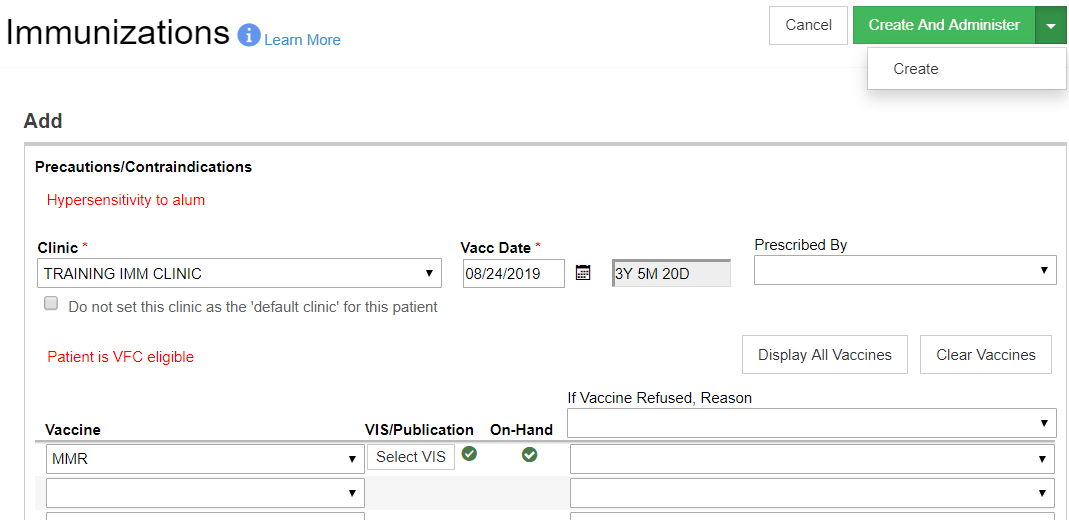 3
1
2
4
Click to display ALL vaccine types.
Click to select an alternate VIS.
Click to add vaccine(s) for later admin.
Click to select if vaccine was refused.
67
[Speaker Notes: Option to document vaccine refusal(s) and reason(s). Notes are automatically added to patient record.]
Administer Immunization
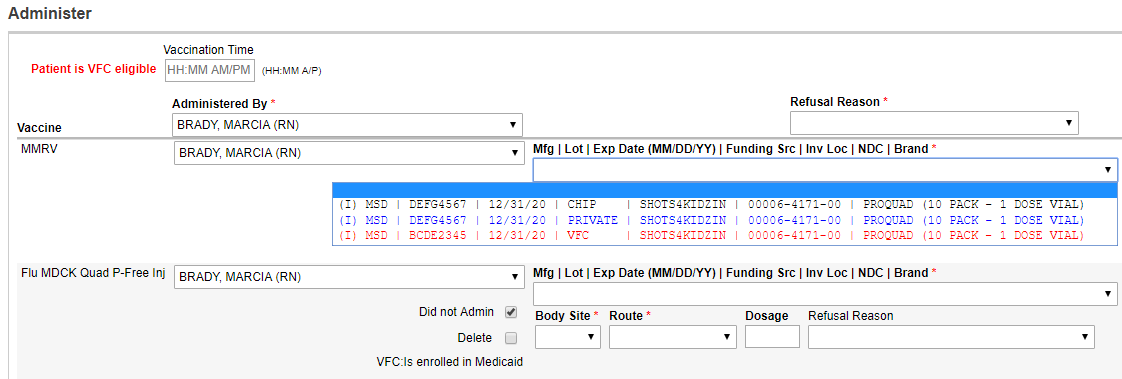 1
2
Indicate who administered the vaccine.
Select the lot number administered.
68
68
Administer Immunization (cont.)
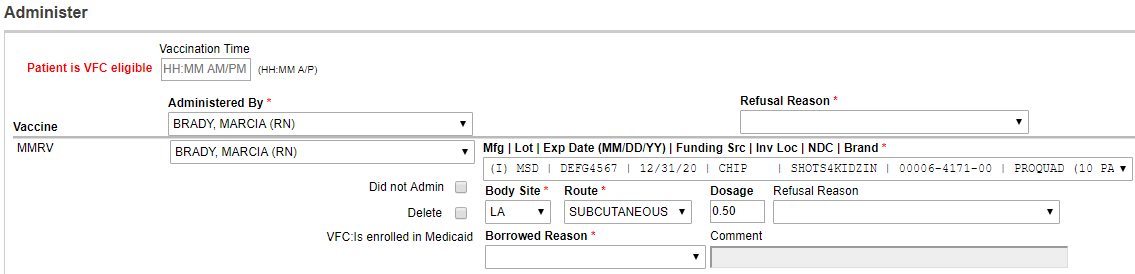 1
2
3
Indicate the Body Site where vaccine was administered. (Route and Dosage default, but can be changed.)
Document vaccine Refusal Reason, if refused.
If funding source does not match patient eligibility, enter a Borrowed Reason and Comment.
69
Immunization Details
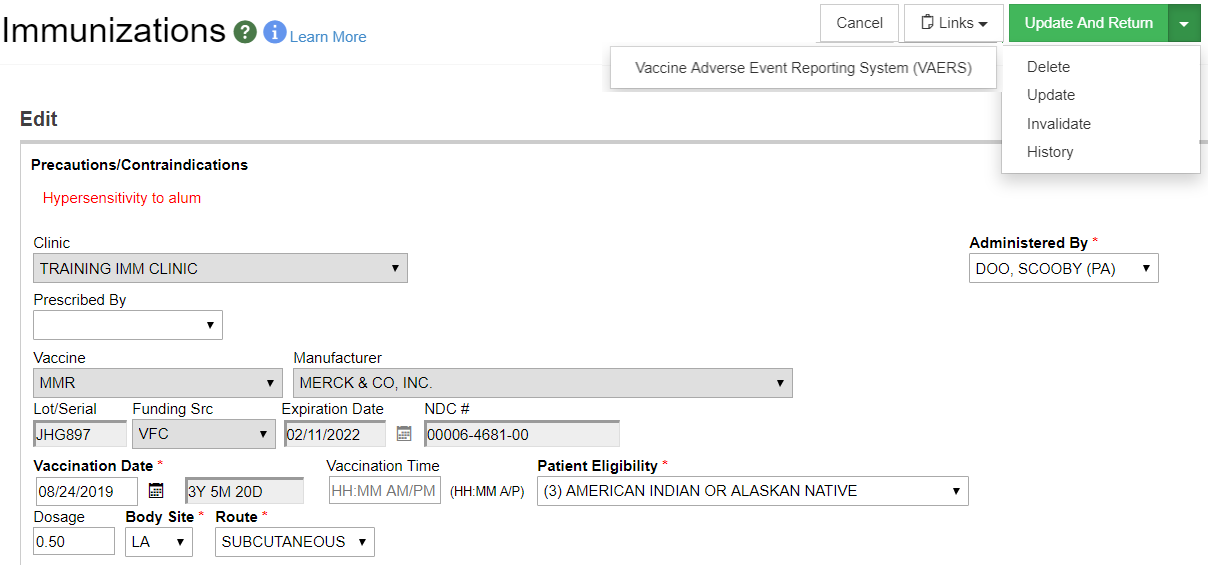 1
2
3
Click link to open VAERS website.
Click to mark immunization as invalid.
Click to view history of changes to this immunization.
70
Immunization Details (cont.)
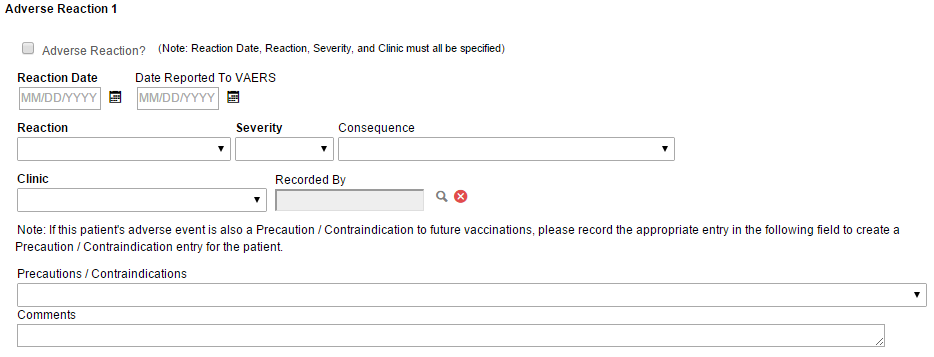 Document up to 3 adverse reactions per immunization.
71
Immunization Details (cont.)
1
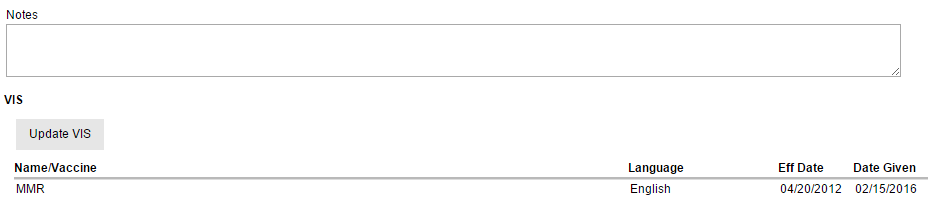 2
Enter any Notes about the immunization.
Click to change the VIS associated with the immunization
72
Administer Immunization
Hands-On Exercise
73
IZ Quick Add Module
74
IZ Quick Add Module
Used to administer immunizations to patients in mass
Does not decrement inventory
Includes “lite” versions of WebIZ modules/screens:
Patient Search
Demographics
Immunizations
Mass Events
75
IZ Quick Add
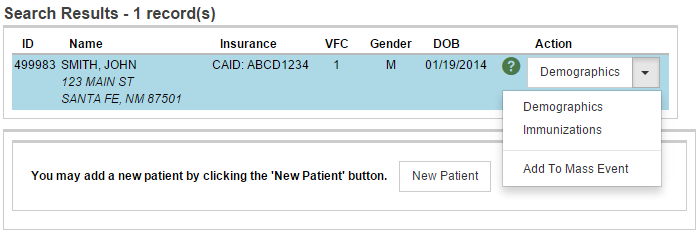 1
2
3
4
Click on the desired patient to highlight.
Click to view the IZ Quick Add Demographics screen.
Click to view the IZ Quick Add Immunizations screen.
Click to view the IZ Quick Add Mass Event screen.
76
IZ Quick Add Demographics
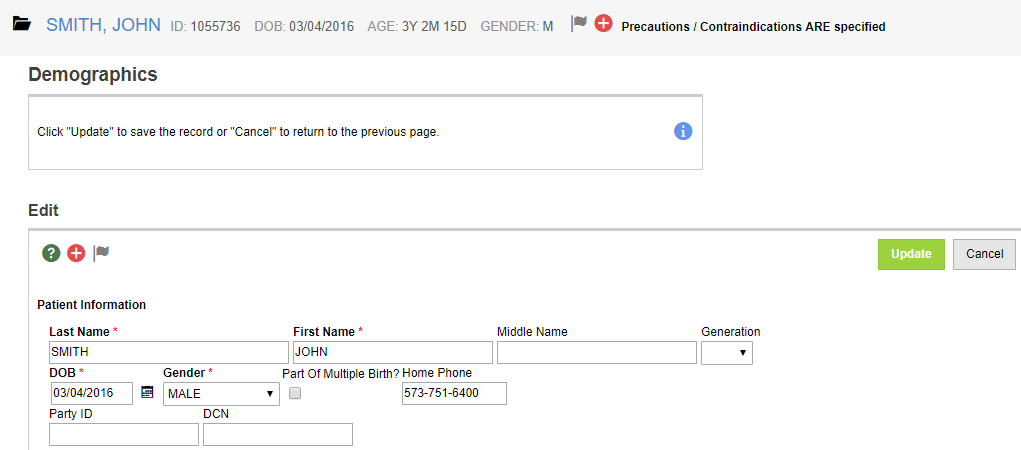 Contains fewer required fields than the main Patient Demographics screen.
77
IZ Quick Add Immunizations
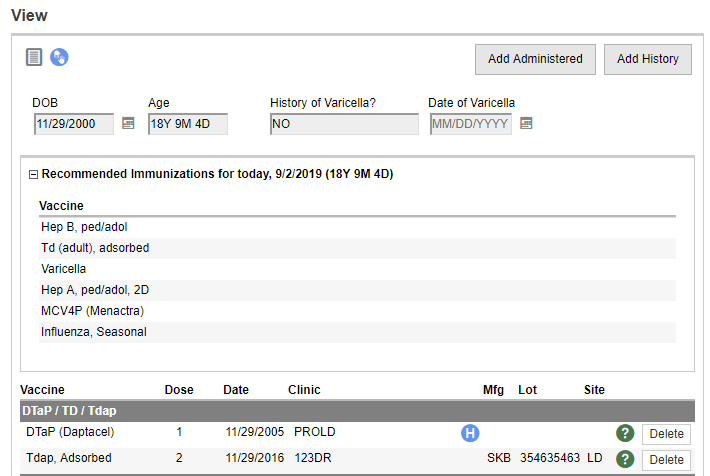 2
1
Click to add immunization(s) to the patient record.
Click to add historical immunizations, e.g., from a paper record.
78
Quick Add
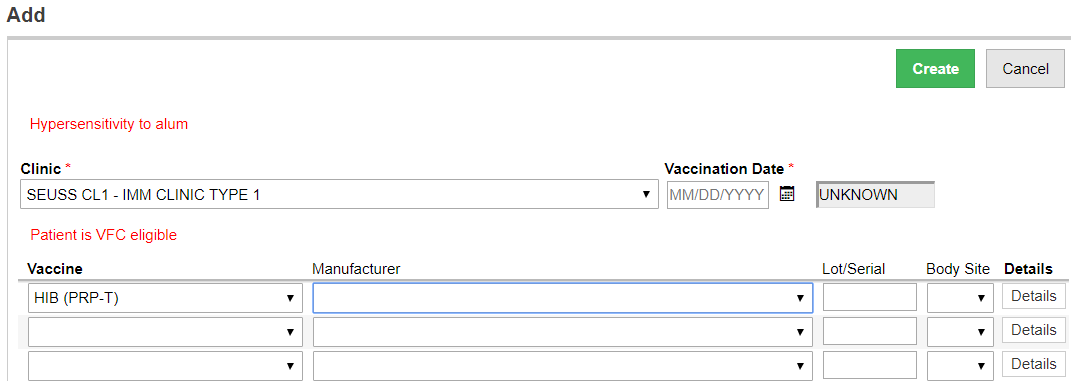 1
2
Enter the Date the immunization was administered.
Select the Vaccine administered. (Manufacturer, Lot Number, and Body Site are optional fields.)
79
Mass Event Search
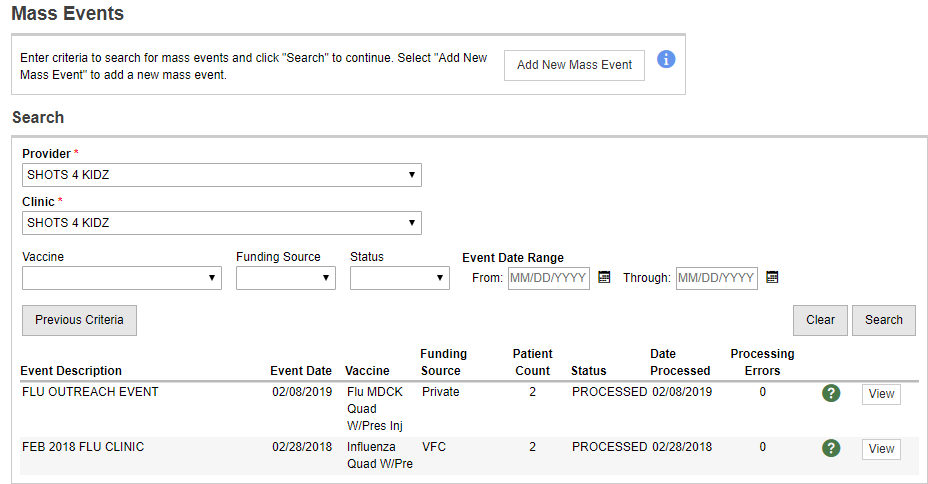 1
2
3
Click to create a new mass event.
Enter search criteria.
Click to search for all mass events matching search criteria.
80
Add New Mass Event
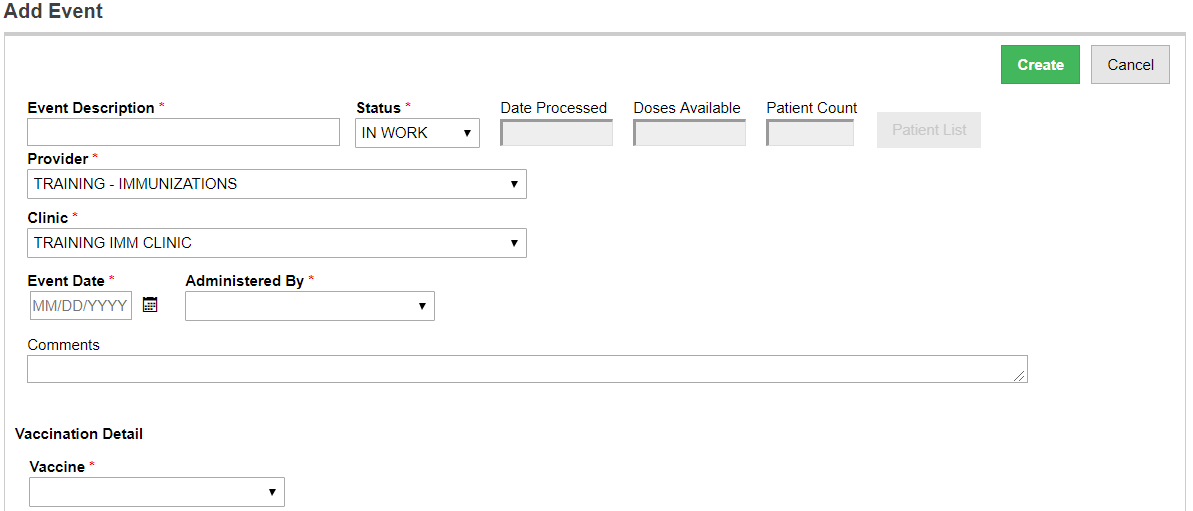 1
2
3
4
Enter an Event Description
Select Provider/Clinic
Enter the Event Date
Select Administered By
81
Add New Mass Event (cont.)
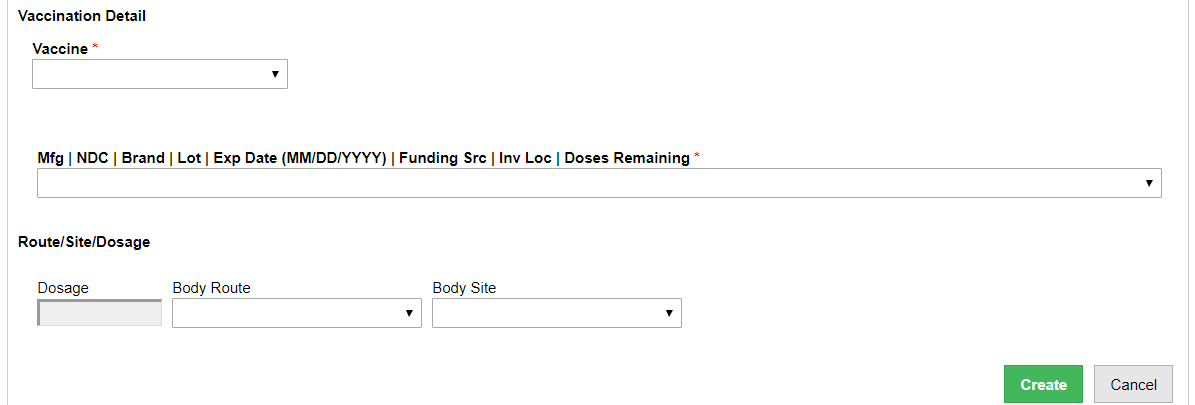 1
2
3
4
Select Vaccine type.
Select Lot from inventory on-hand.
Enter Dosage, Body Route and Body Site.
Click Create.
82
Add Patient to Mass Event
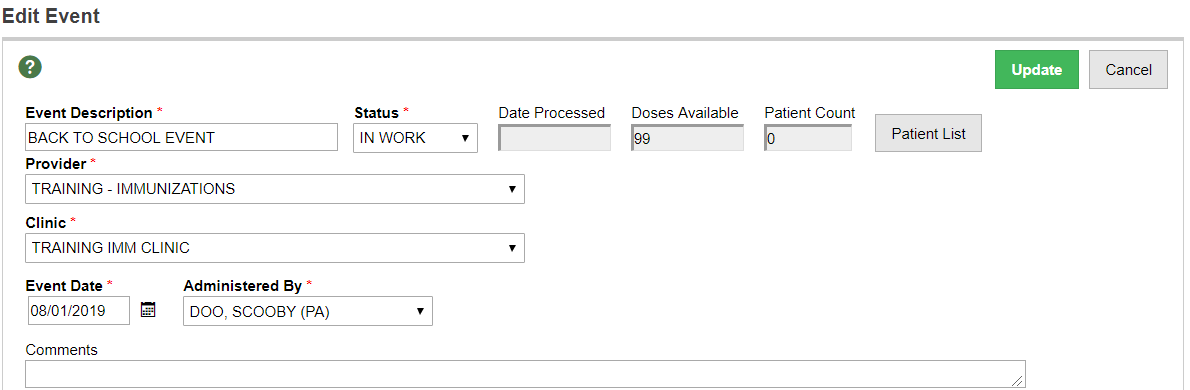 Click Patient List to view/modify patients belonging to the event.
83
Add Patient to Mass Event (cont.)
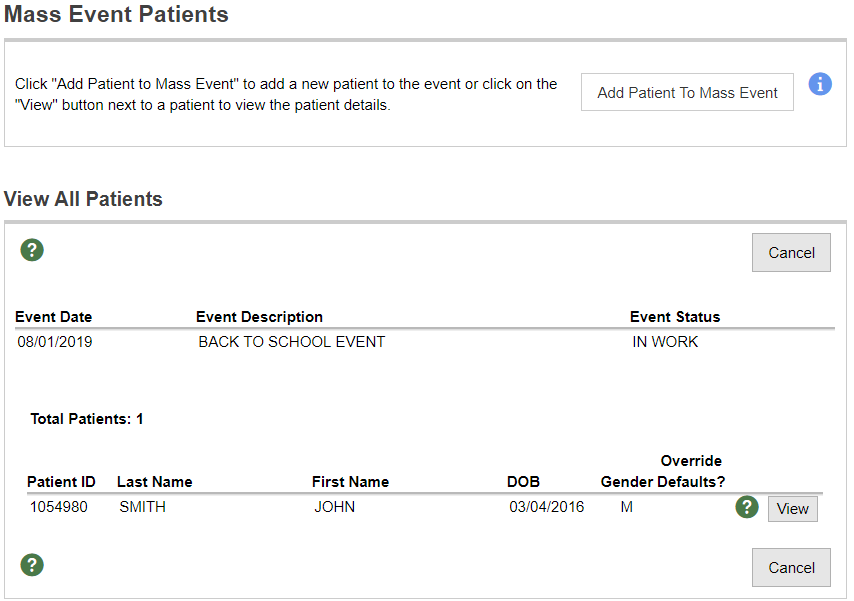 1
2
Click to add patients to the mass event.
Click to view/edit mass event patient.
84
Add Patient to Mass Event (cont.)
Search for a patient.
Select patient from search results.
Create new patient if no matches found.
Click to add patient to mass event.
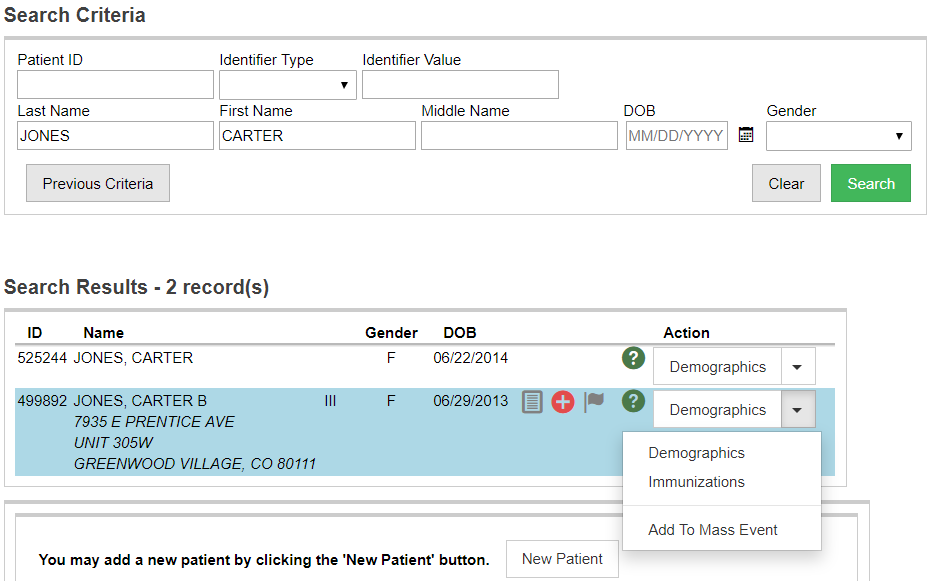 1
2
4
3
85
Submit Mass Event for Processing
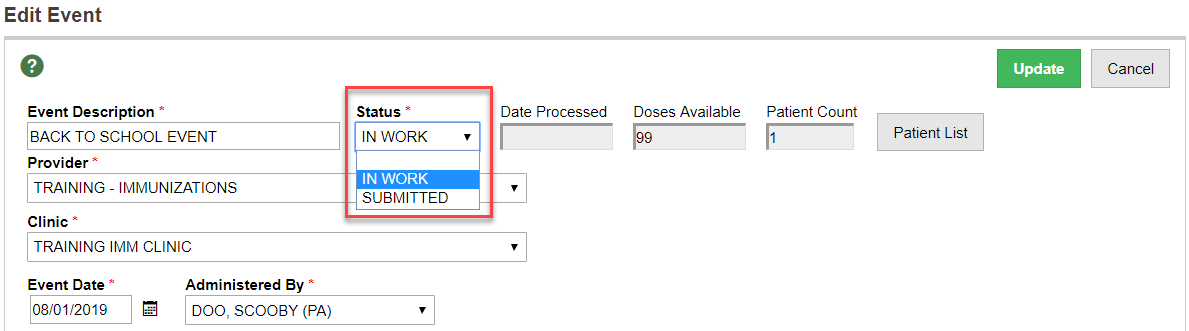 Once all patients have been added to the mass event, change Status to ‘SUBMITTED’ and click Update.
86
[Speaker Notes: Mass Events job runs overnight. The job adds vaccinations to all patients belonging to the event, as well as decrements doses administered from inventory on-hand.]
Quick Add
Hands-On Exercise
87
Settings Module
88
Change Password
3
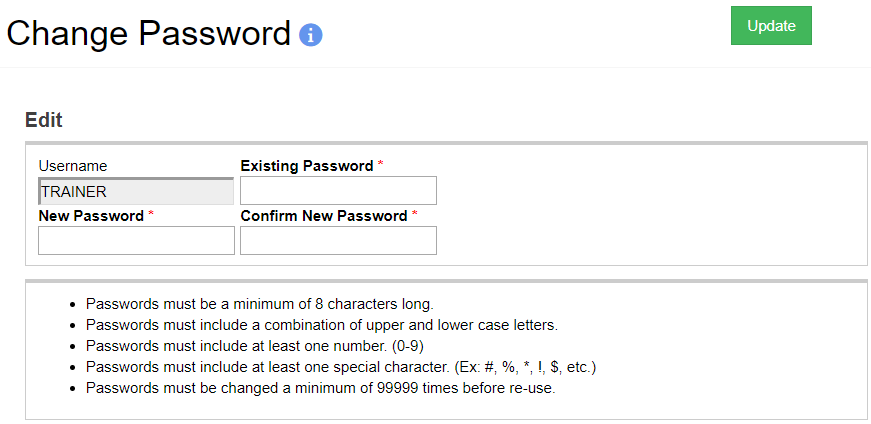 1
2
Enter current password.
Enter new password twice. (Follow password rules at bottom of screen.)
Click Update.
89
Update Password Questions
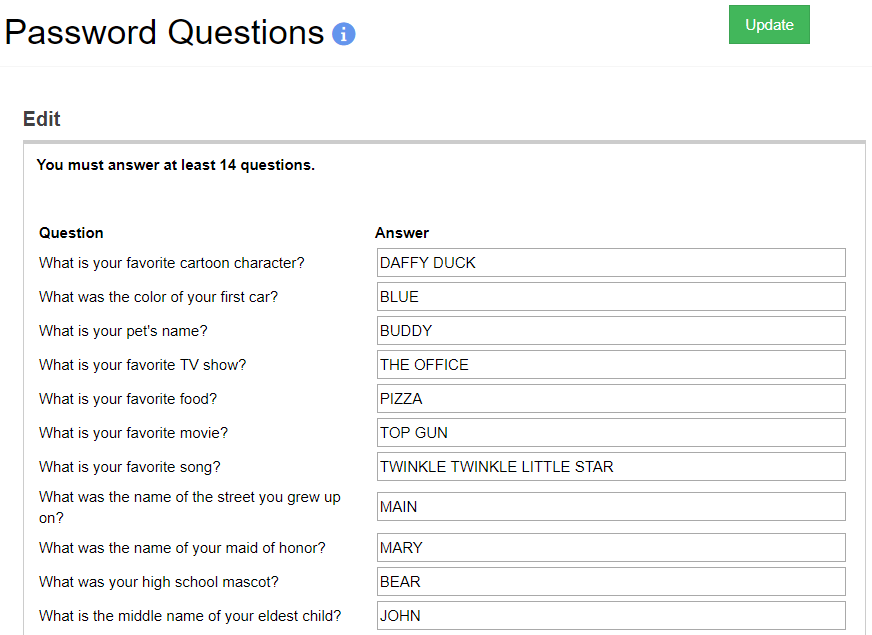 2
1
Answer at least 14 questions.
Click Update.
90
Set User Defaults
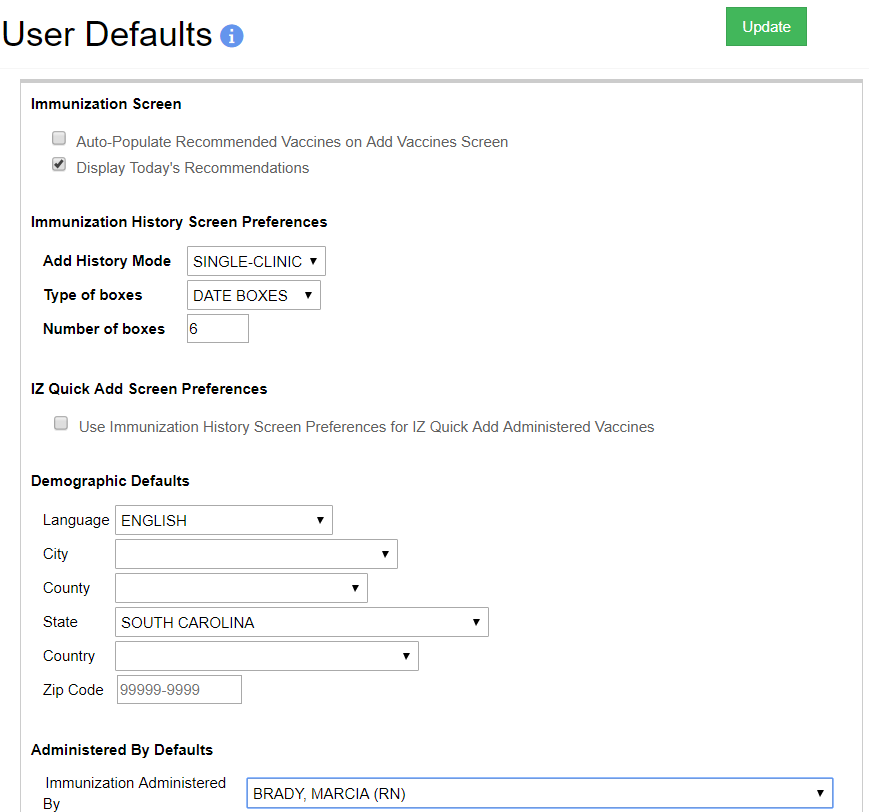 Customize user-specific default behaviors on certain screens.
91
Clinic/User Vaccine Defaults
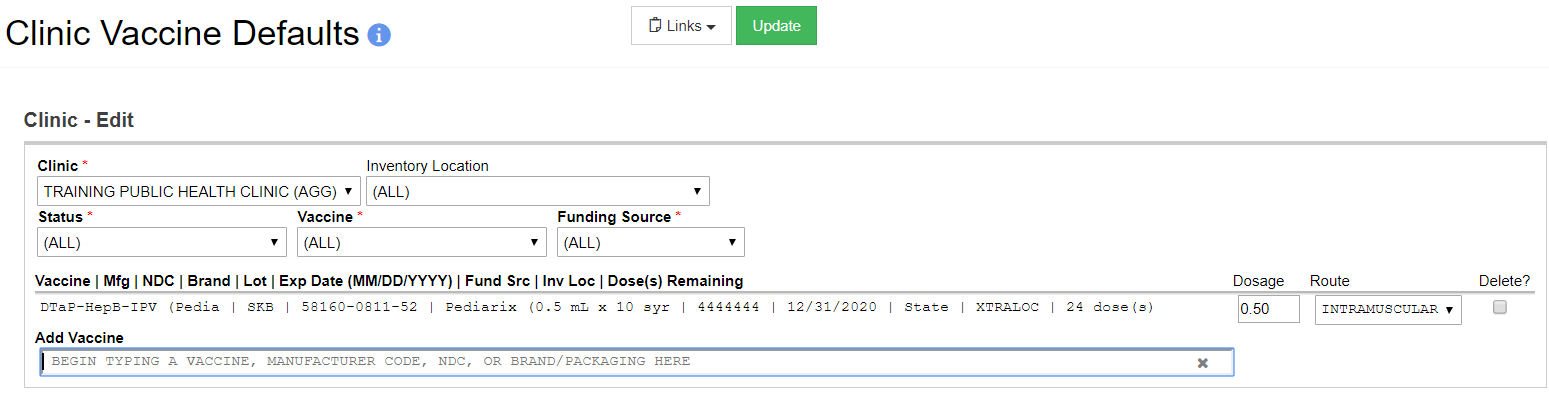 Used by Type 2 clinics to maintain vaccine inventory. 
Used by Type 3 to auto-populate preferred lot numbers when administering.
Users select a lot number from this catalog when administering immunizations.
92
User Default Settings
Hands-On Exercise
93